Dolphin® 75e Handheld DeviceMarket Introduction Webinar
Presented by:
Steve Ortley, Sr. Product Marketing Manager
Key Topics
The Business Challenge (Why?)
Introducing Dolphin 75e (How?)
Dolphin 75e Advantages (What?)
Target Use Cases (Voice of Customer Examples)
What to Expect Next
Call-to-Action
The Business Challenge
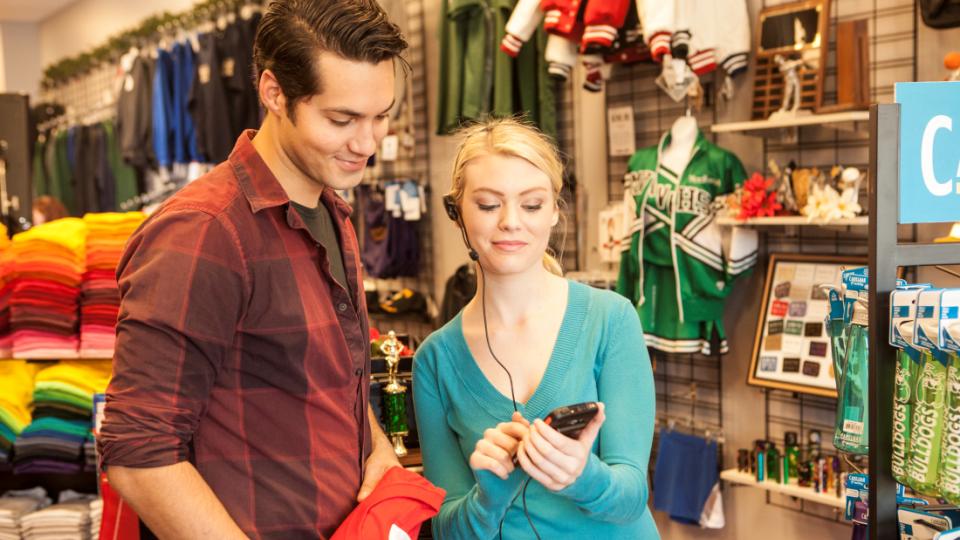 Stock outs deflate customer experience, share of wallet, revenue
Workers need improved decision making and faster reactions to out-of-stocks
Need to reduce overall transaction costs
Growth of SKUs is causing growth of errors
Staffing limitations, rising worker turnover
Peak seasons put strain on customer service
Workers want a business device that is as easy to use as their personal device but with expanded capabilities for business needs
Dolphin 75e Value Proposition
Dolphin 75e offers enterprises in a variety of workflows; including inventory and asset management, shelf stocking, customer engagement, check-in and reservations:
Easy-to-use touch interface that significantly reduces training/ adoption time, making it ideal for enterprises with seasonality or high turnover
Increased operational and labor efficiencies
The ability to access multiple applications and systems 25-50% faster than the next best alternative
A field-proven solution that is as sleek and pocketable as a personal device, making it ideal for customer-facing workflows 
Comprehensive data capture capabilities
Easy implementation and deployment with the flexibility to choose either Android 4.4 KitKat or Windows 8.1 Handheld
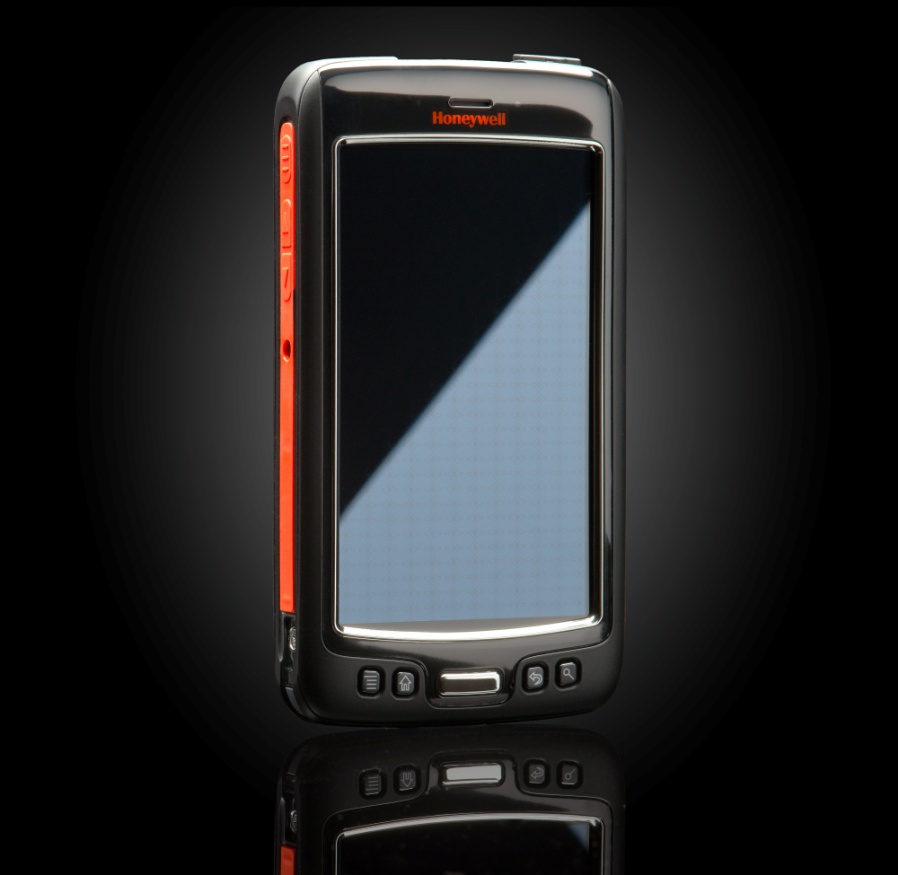 Dolphin 75e Summary
The first Windows Embedded 8.1 handheld device is here! Honeywell expands the enterprise hybrid device platform with industry-leading processing power and the flexibility to support both Windows 8.1 and Android 4.4 O/S configurations to deliver the ultimate flexibility in mobile computing.
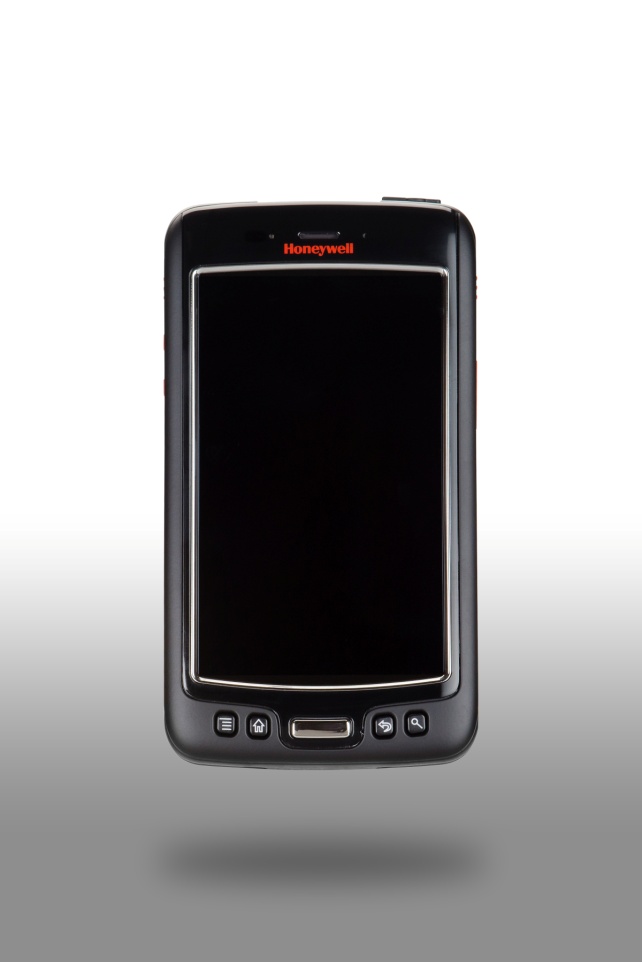 Positioning HON Touchscreens
Dolphin 70e Black
Dolphin 75e
Latest NPI
Latest O/S
Multiple application environment 
Require rugged device, but want a touchscreen user interface experience
Ruggedization upgrade
High Performance Architecture (i.e. Galaxy S5)
LTE enabled
Next Gen Scan Performance
Comprehensive Accessory Ecosystem
Stable O/S
Purpose-built application environment
Require rugged device, but want a touchscreen user interface experience
Durability/ Serviceability (<5% ARR)
Entry-Level Touch Screen WWAN Device
Latest O/S
Multiple application environment
Require rugged device, but want a touchscreen user interface experience
Critical connectivity
High Performance Architecture (i.e. Galaxy S5)
WiFi only
Target Use Cases
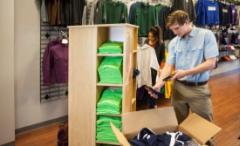 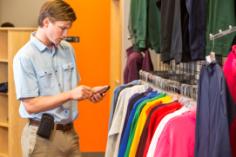 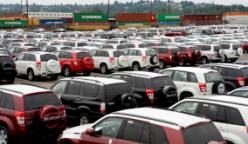 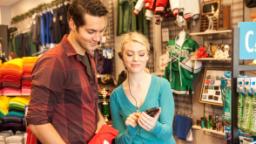 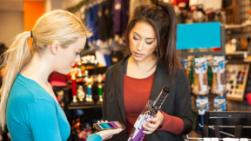 Shelf Stocking/ Re-Stocking Workflows
Order picking
Stock replenishment
Receiving
Arrange displays
Price checking/ markdown
Returns management
Key Business Advantages
Increased sales
Better customer service
Faster response time to out of stocks
Improved worker productivity
Inventory/ Asset Management Workflows
Order management 
Stock valuation
Receiving
Inventory maintenance
Loss prevention
Asset protection
Key Business Advantages
Increased sales
Better customer service
Faster response time to out of stocks
Improved cost control
Fewer data errors
Customer Engagement/ Check-In Workflows
Price/ inventory checks
Loyalty apps
Item locator
Price management
Line busting
Clienteling
Electronic couponing
Cross channel fulfillment
Gift registry lookup
Key Business Advantages
Increased sales
Better customer service
Faster response
Quality/ Audit Workflows
Inspection
Quality control
Supplier performance
Records maintenance
Product testing
Fault finding
Documentation
Results analysis
Process improvement
Reporting
Compliance
Key Business Advantages
Cost-effective regulatory compliance
Improved productivity
Fewer data errors
Multi-Modal Workflows
Multi-use case  environment
Barcode scanning
Customer engagement
Inventory management
Shelf stocking
Quality/ audit
General purpose devices required
Key Business Advantages
Eliminates manual entry
Multiple apps for single user
Optimized hands-on tasks
What to Expect from Honeywell
Distys Stocking Orders;
Pricing/Skus Loaded
Production Begins
MS/HSM 
Joint Press 
Release/ D75e
Public 
Launch
Developer
Program
D75e
Product
Announce/ Marketing Collateral Available
Change Your Perspective Campaign Materials Available
Microsoft/ Honeywell 
Enterprise Mobility Summit
Apr 13- May 11
Solution Architect
Training Complete
Partner/ Disty/ Sales Training
Call-to-Action
Load qualified leads into SFDC to drive early visibility of forecase demand and priority response times:
Use 75e-Windows-NPI for All Windows Deals
Use 75e-Android-NPI for All Android  Deals
All deals should be loaded with complete information:
Primary ERP system
 Software expected to run on the device
 Primary ISV (if any)
 Enter workflow (1-10) – see table below
 Total mobile devices deployed
 Total number of mobile workforce
 Possible workflows